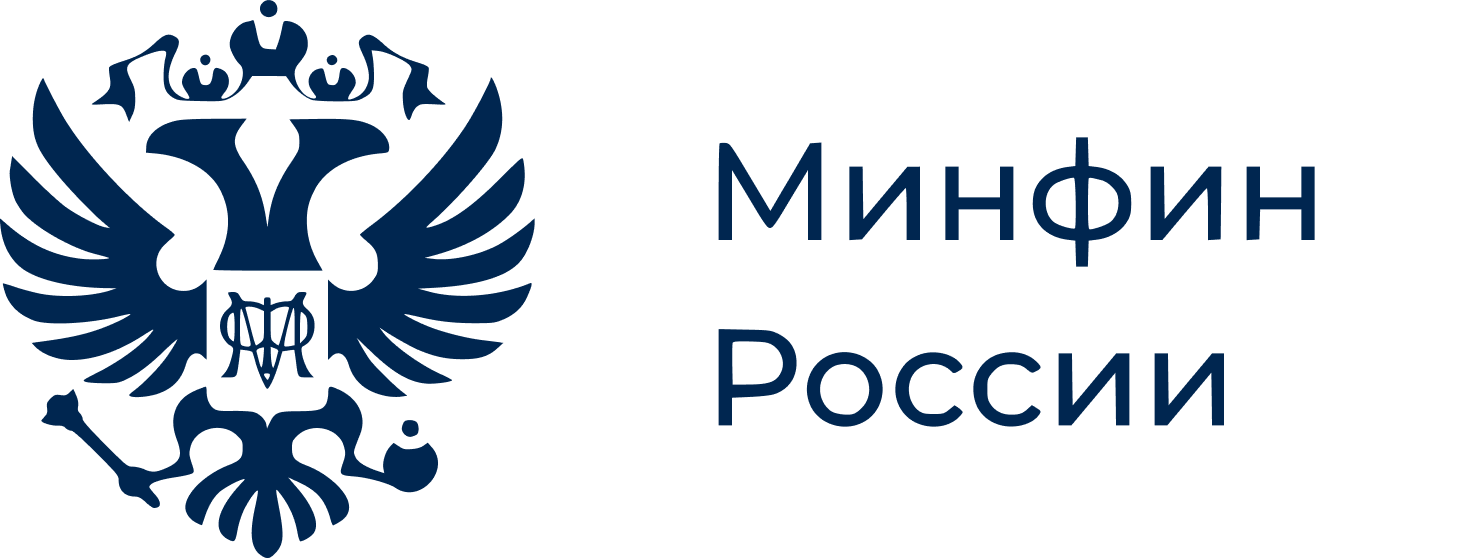 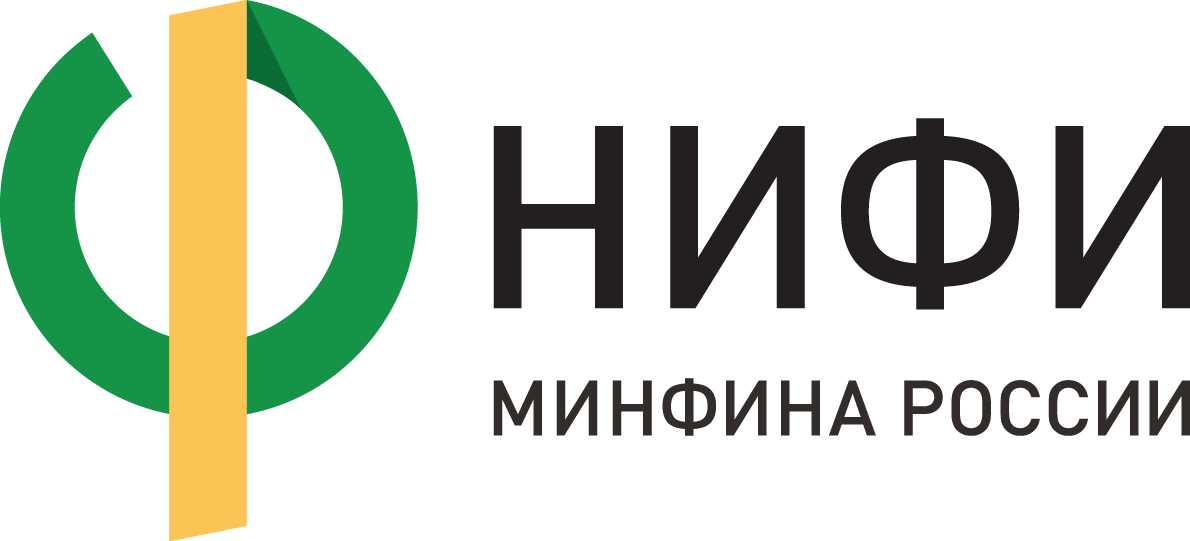 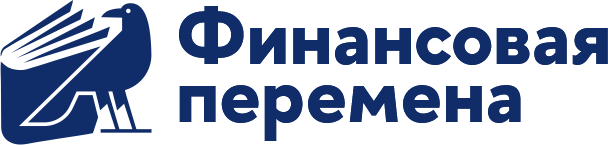 Всероссийская научно-практическая конференция 
«Формирование финансовой культуры в условиях цифровизации:
 смыслы, практики, результаты»
Секция 1:«Лучшие практики развития финансовой культуры в системе общего и среднего профессионального образования»
Москва
2025
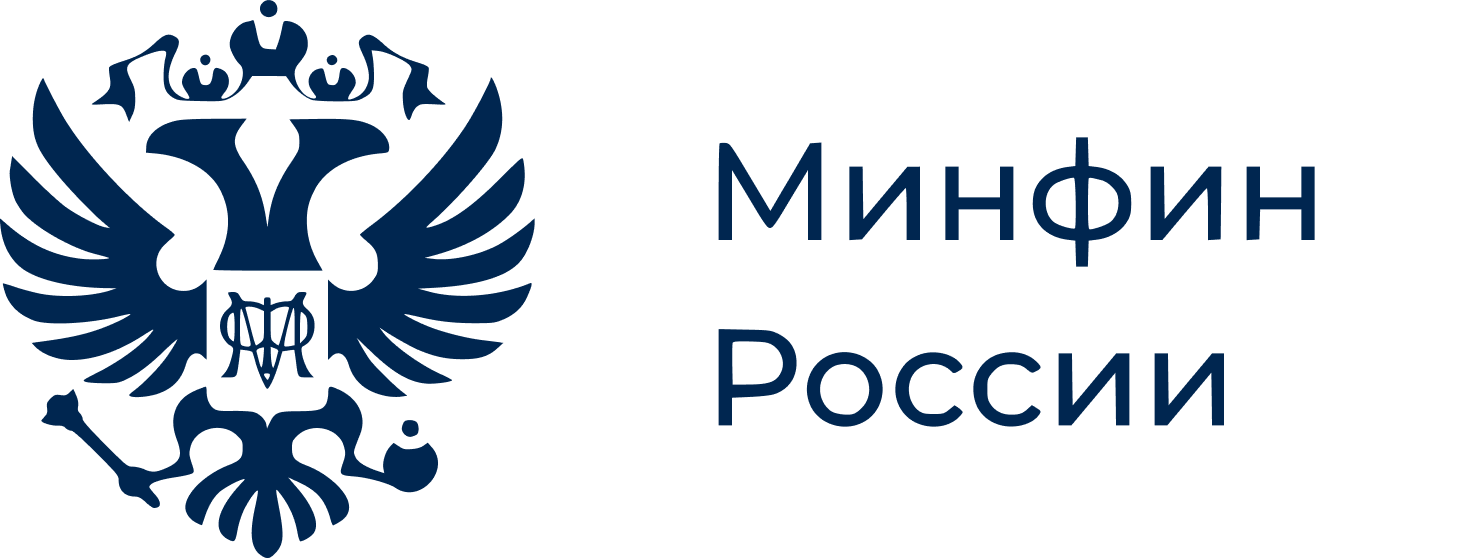 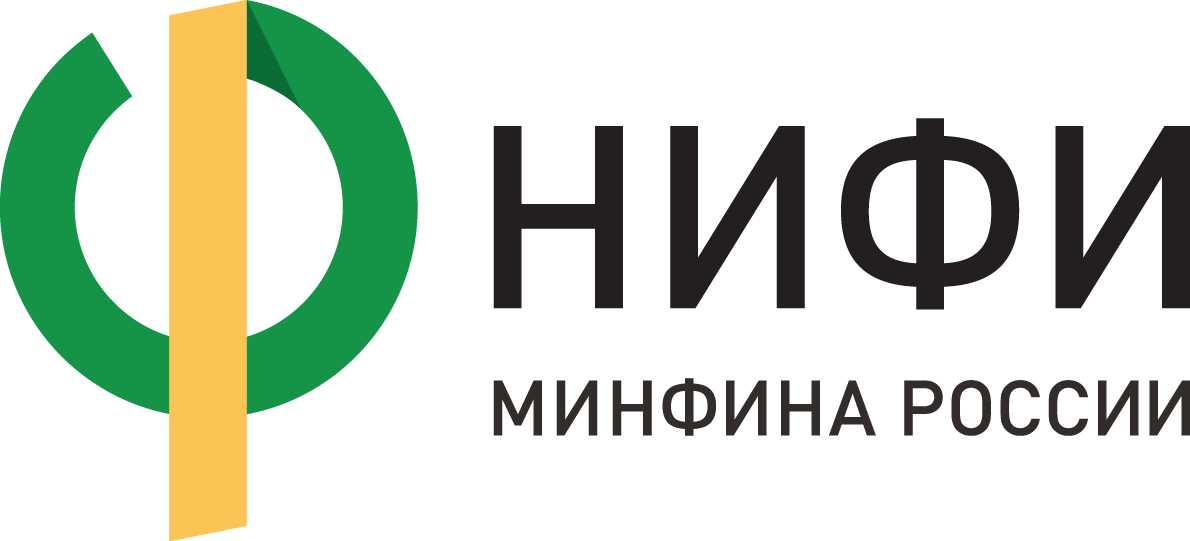 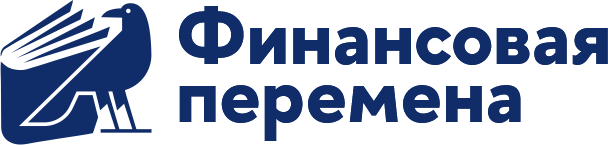 Всероссийская научно-практическая конференция 
«Формирование финансовой культуры в условиях цифровизации:
 смыслы, практики, результаты»
ЦИКЛ ВНЕУРОЧНЫХ МЕРОПРИЯТИЙ ПО ФИНАНСОВОЙ ГРАМОТНОСТИ:«АДАПТАЦИЯ ЛИЦ С ИНТЕЛЛЕКТУАЛЬНЫМИ НАРУШЕНИЯМИ В ФИНАНСОВОЙ СРЕДЕ»Номинация: Лучшая модель реализации программы финансовой грамотности в группе обучающихся с инвалидностью и ОВЗ
Спикеры: Бычай Елена Васильевна, преподаватель, ГАУ КО «Колледж предпринимательства»
 	Лобанова Мария Геннадьевна, преподаватель, ГАУ КО «Колледж предпринимательства»
Москва
2025
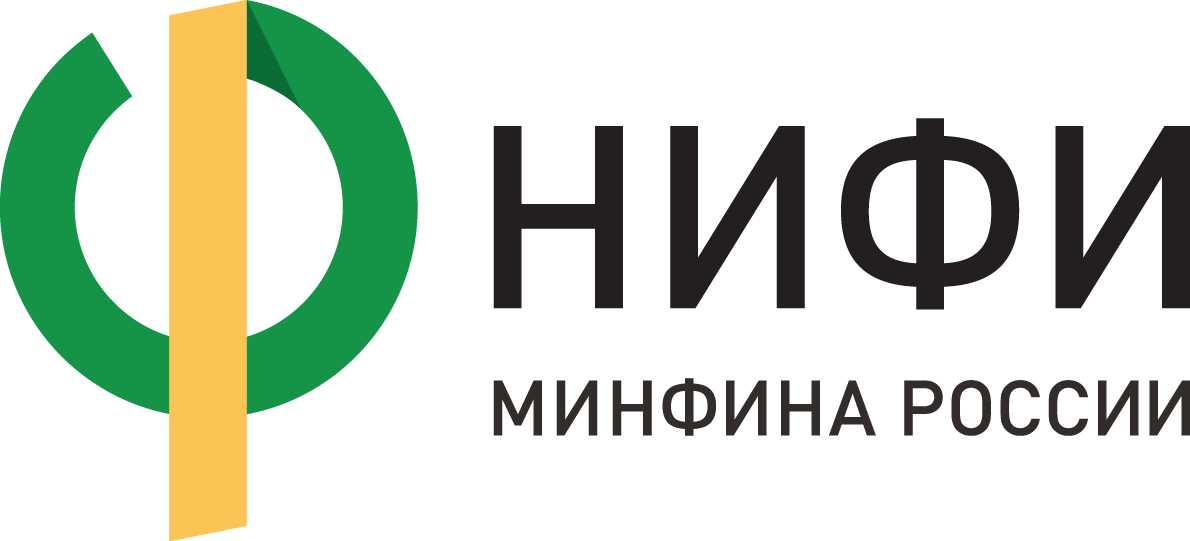 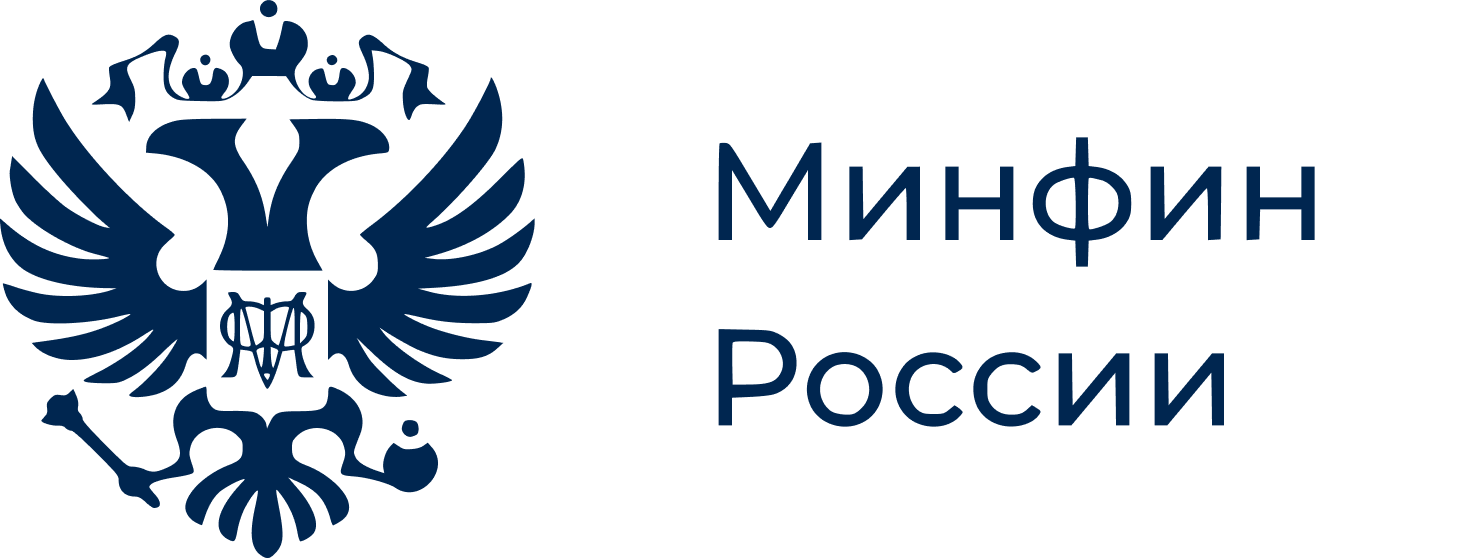 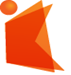 ГАУ КО 
«Колледж предпринимательства»
Банковские карты и финансовая безопасность
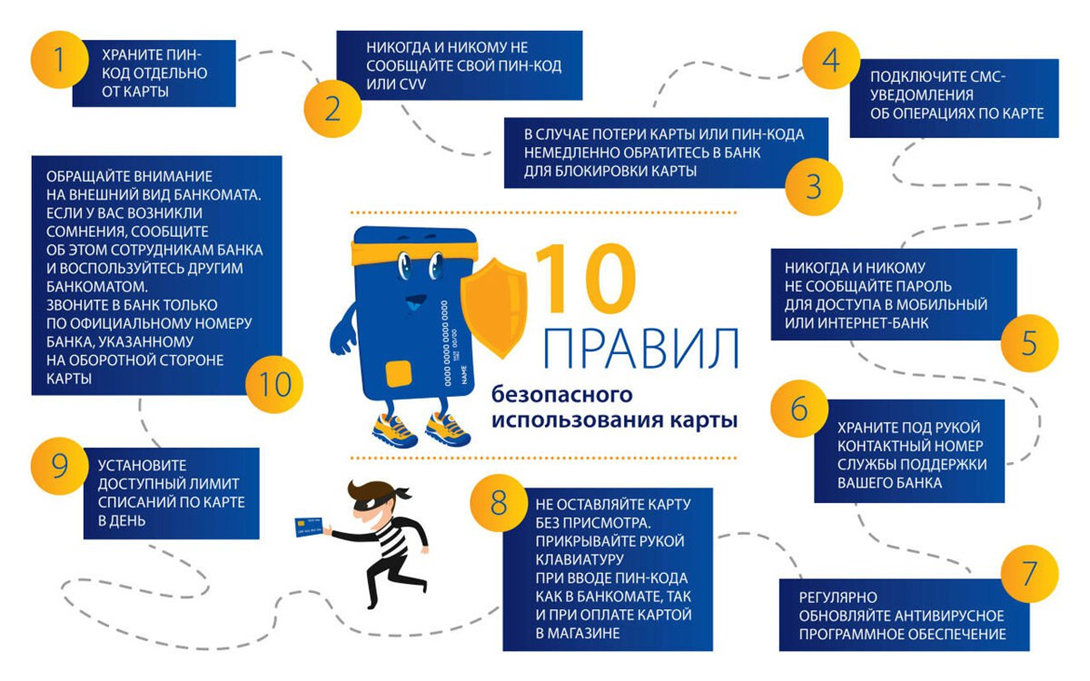 Идея
Легко и интересно научить детей с интеллектуальными нарушениями  правилам финансовой безопасности
Банковские карты и
 финансовая безопасность
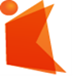 ГАУ КО «Колледж 
предпринимательства»
ЦЕЛИ
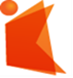 ГАУ КО «Колледж 
предпринимательства»
Банковские карты и
 финансовая безопасность
ЗАДАЧИ
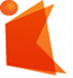 ГАУ КО «Колледж 
предпринимательства»
Банковские карты и
 финансовая безопасность
МЕТОДЫ И ПОДХОДЫ
ОСНОВНЫЕ МЕТОДЫ И ПОДХОДЫ
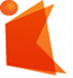 ГАУ КО «Колледж 
предпринимательства»
Банковские карты и
 финансовая безопасность
Цикл внеурочных мероприятий по финансовой грамотности
Цикл мероприятий
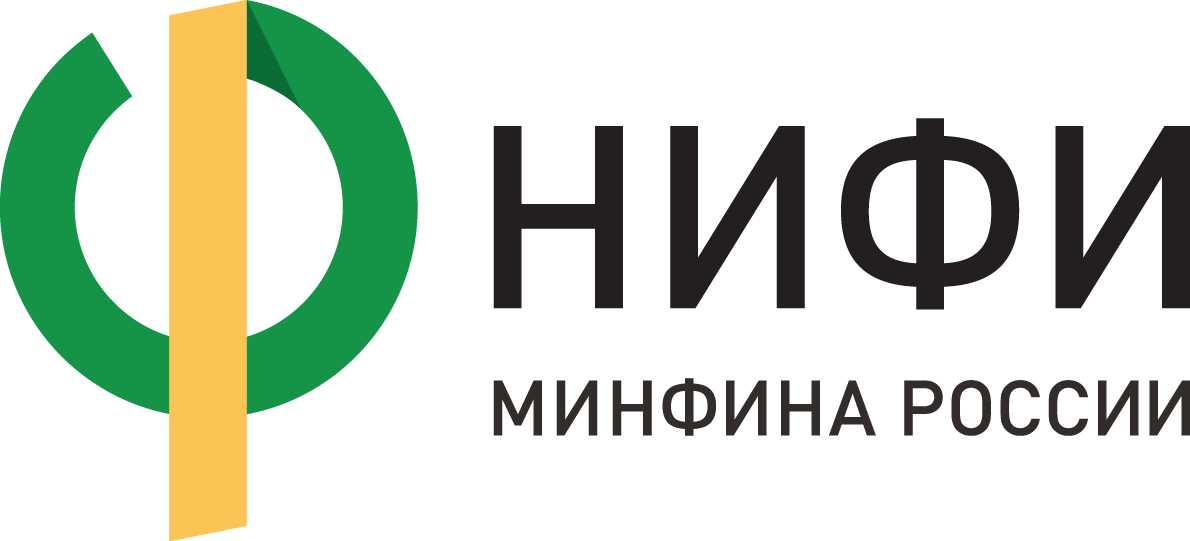 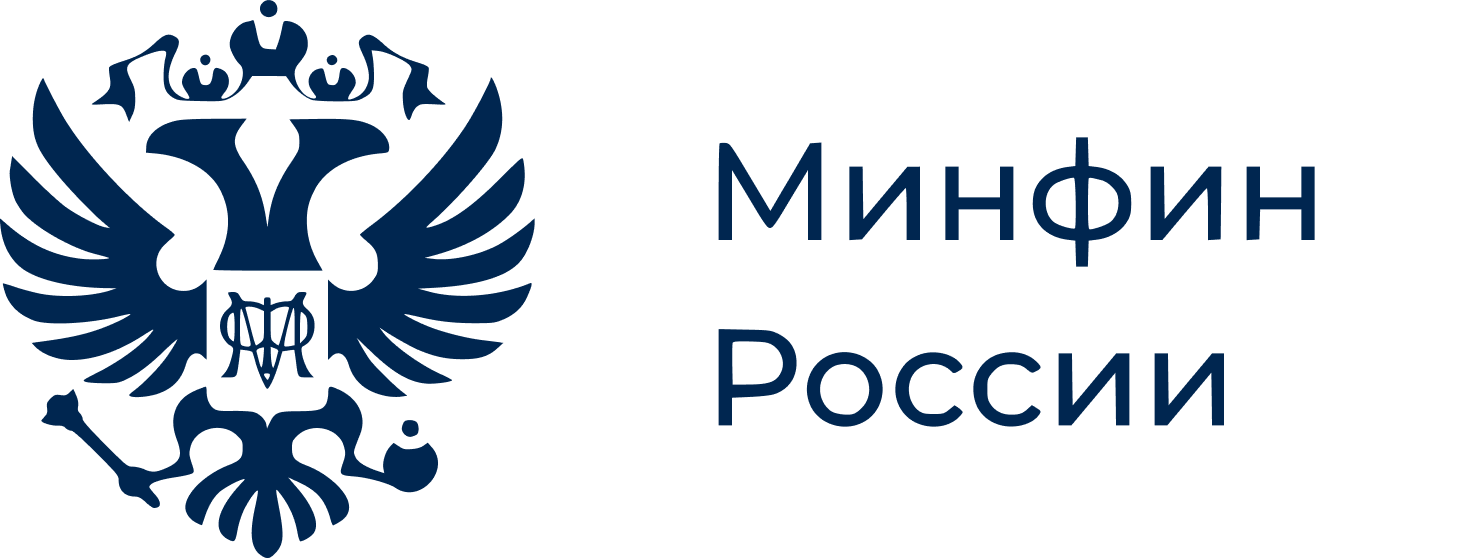 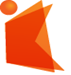 ГАУ КО 
«Колледж предпринимательства»
Цикл внеурочных мероприятий по финансовой грамотности
«Банковские карты и финансовая безопасность»
теория чередовалась с практическими заданиями
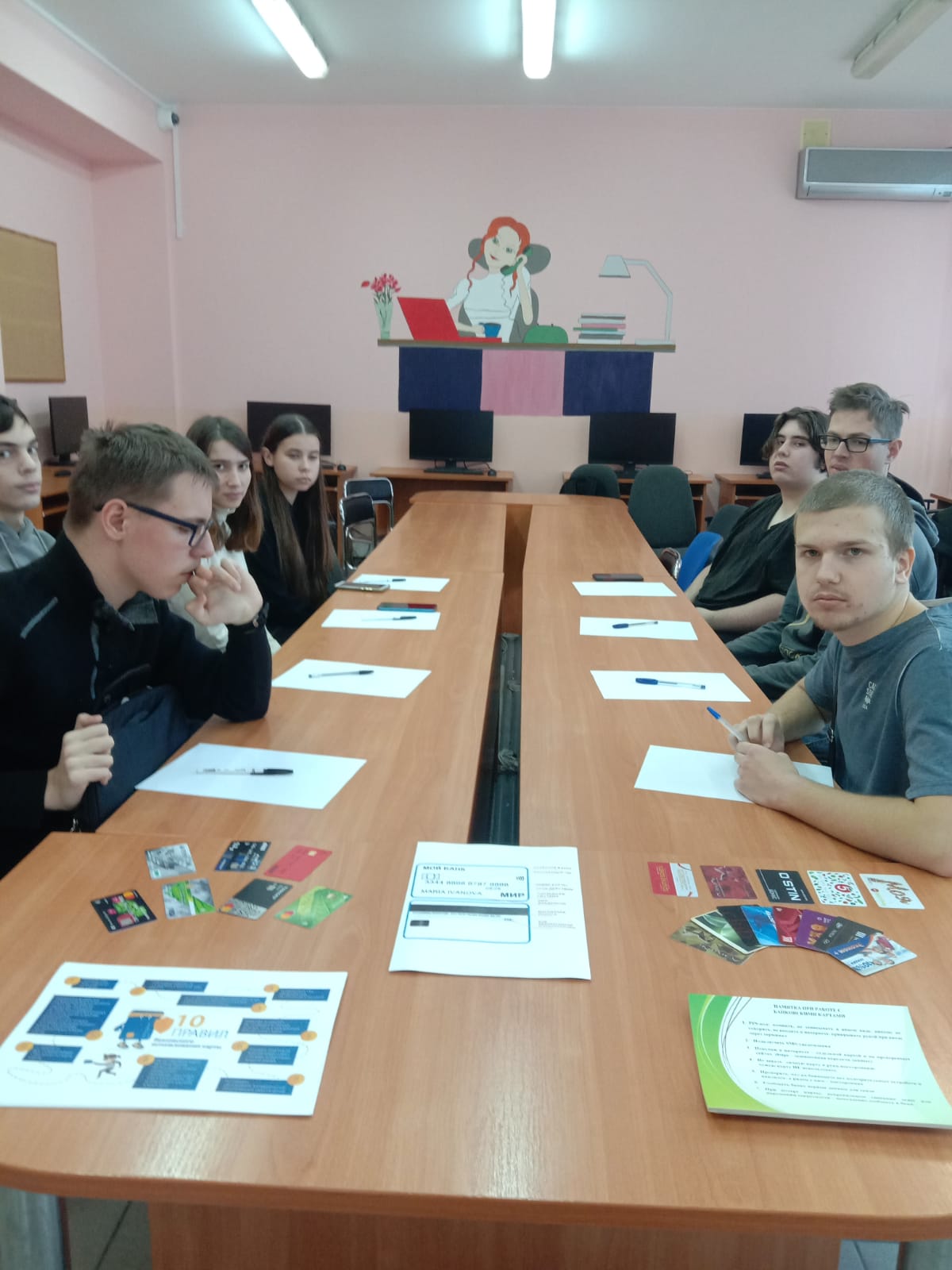 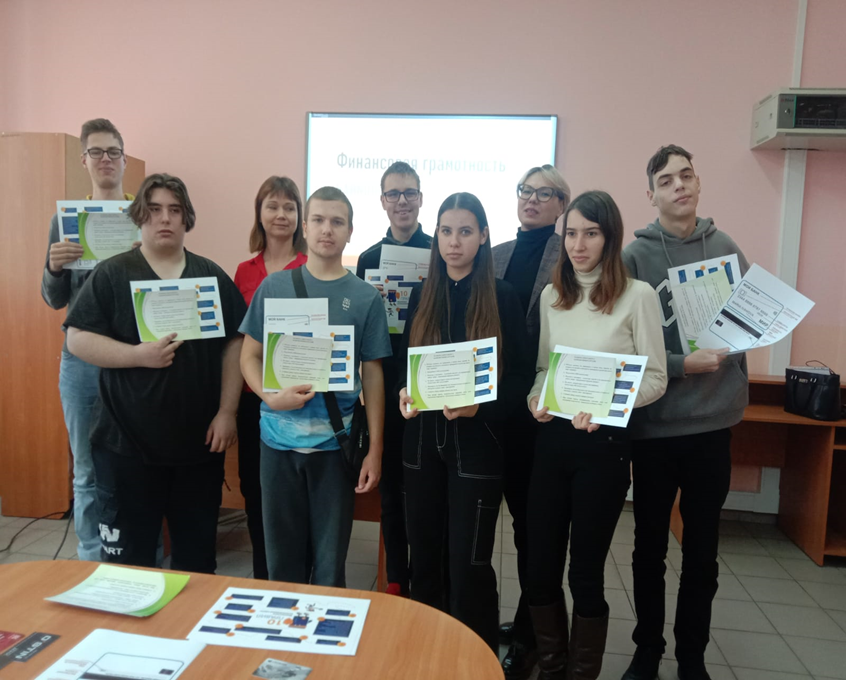 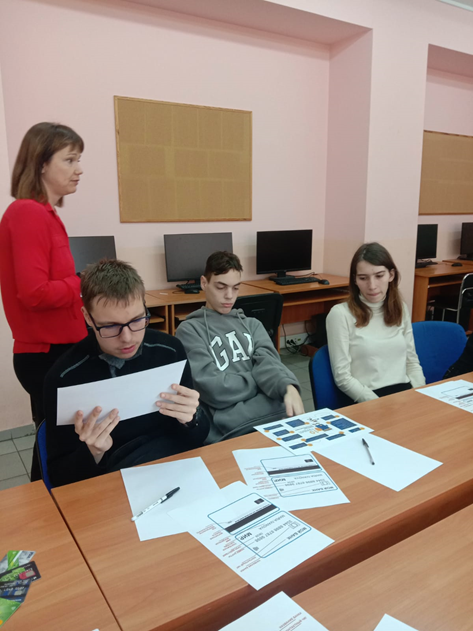 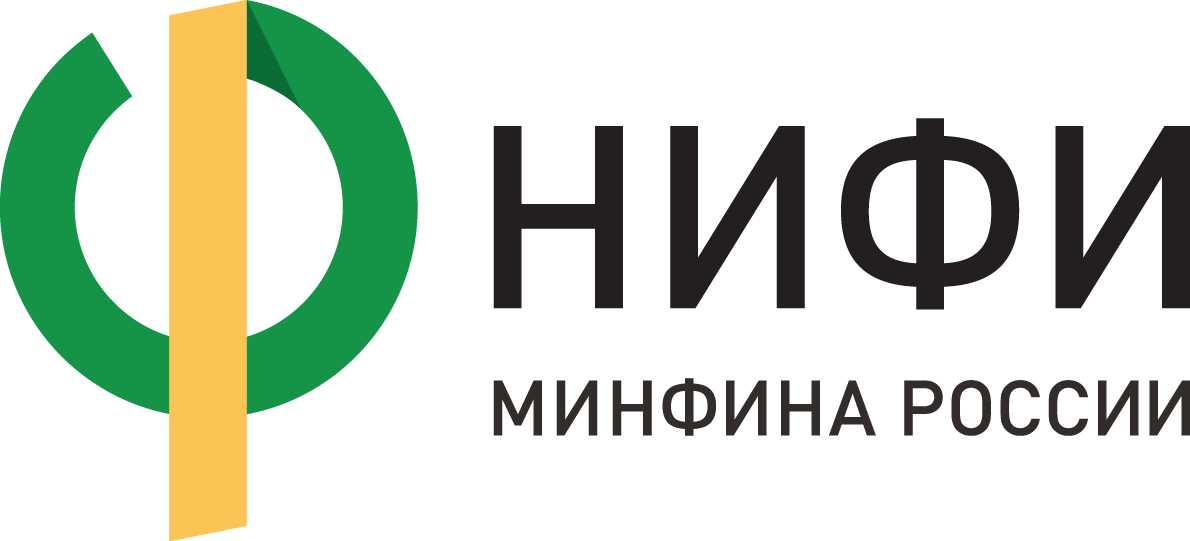 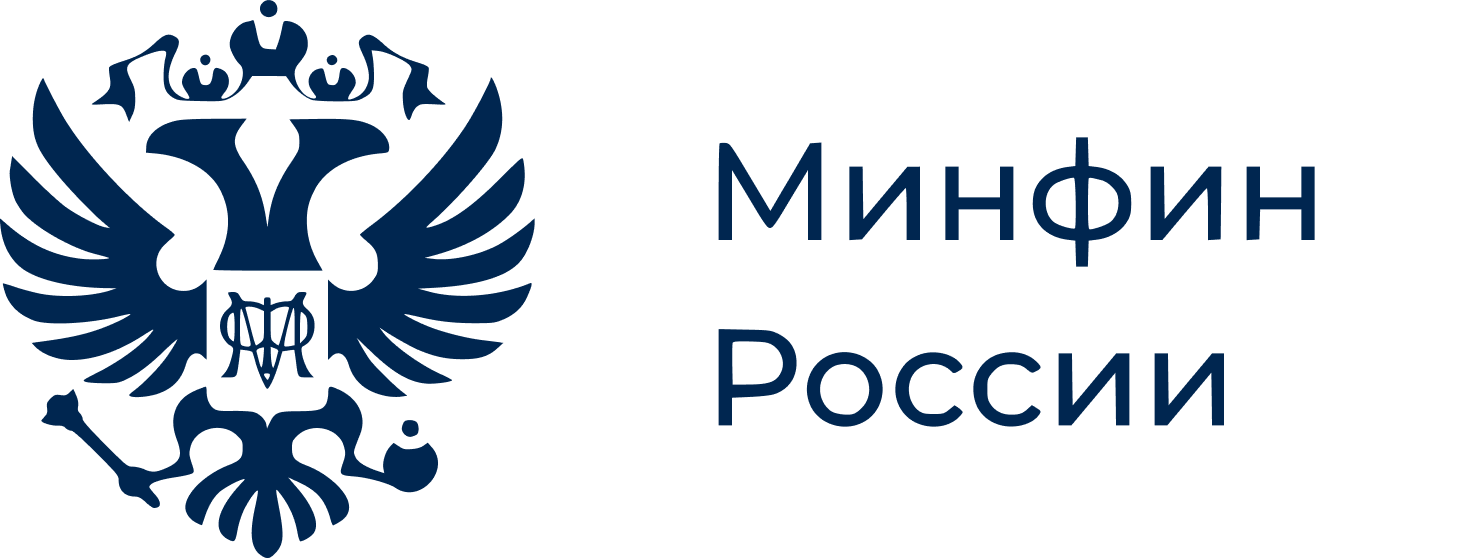 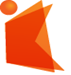 ГАУ КО 
«Колледж предпринимательства»
Цикл внеурочных мероприятий по финансовой грамотности
«Деловая игра: Финансовая безопасность» 
участники стали спасателями от финансового мошенничества
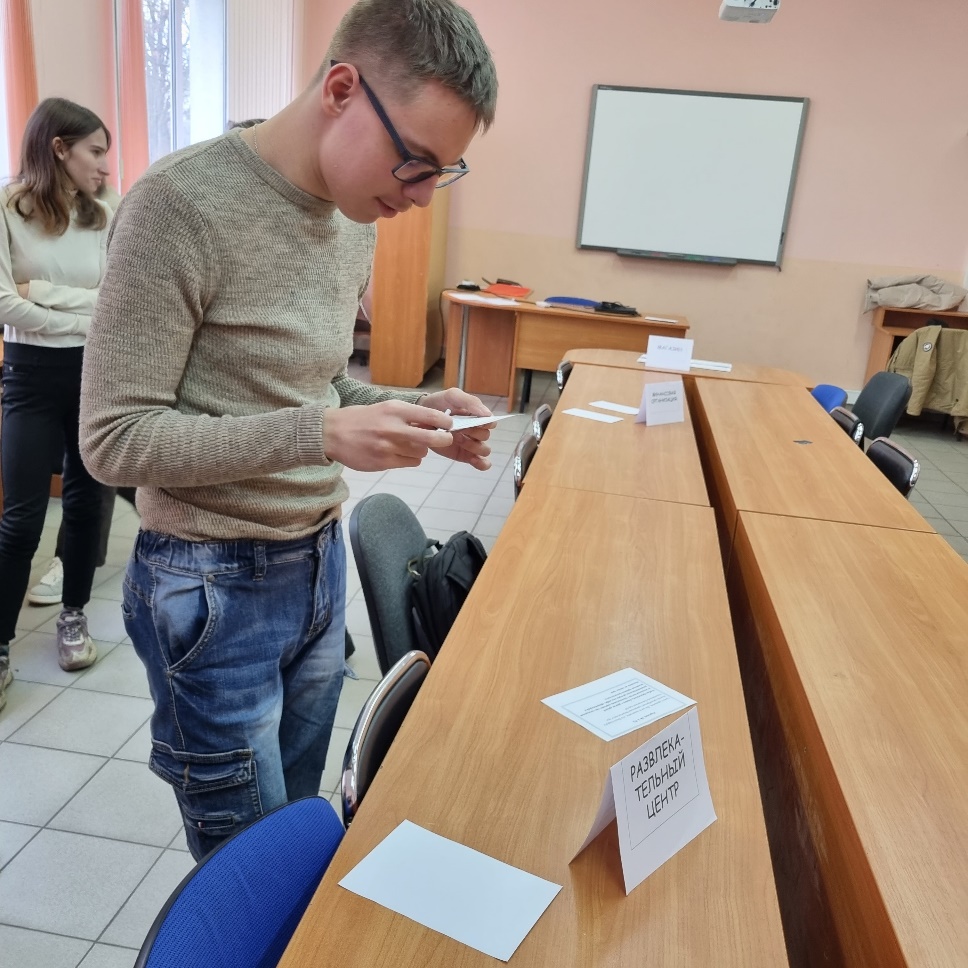 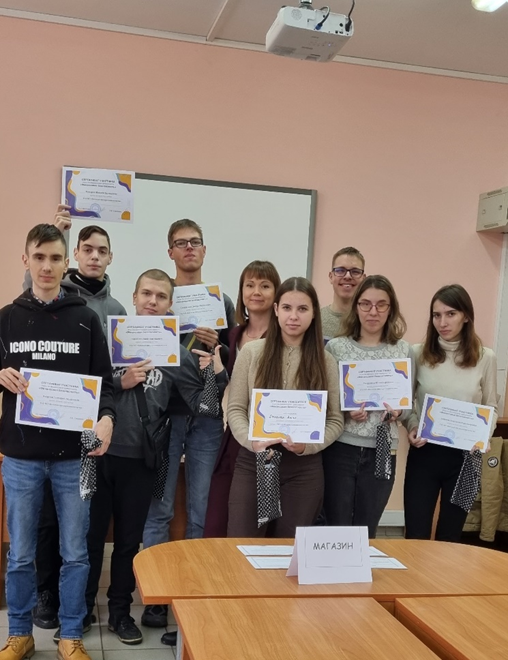 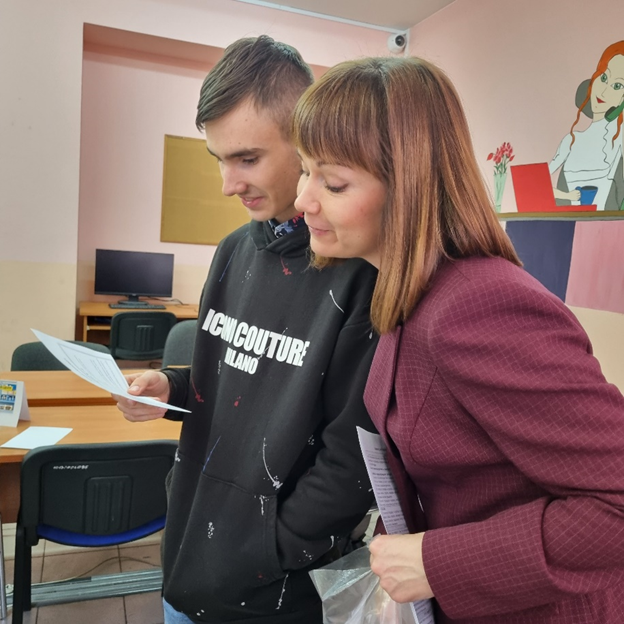 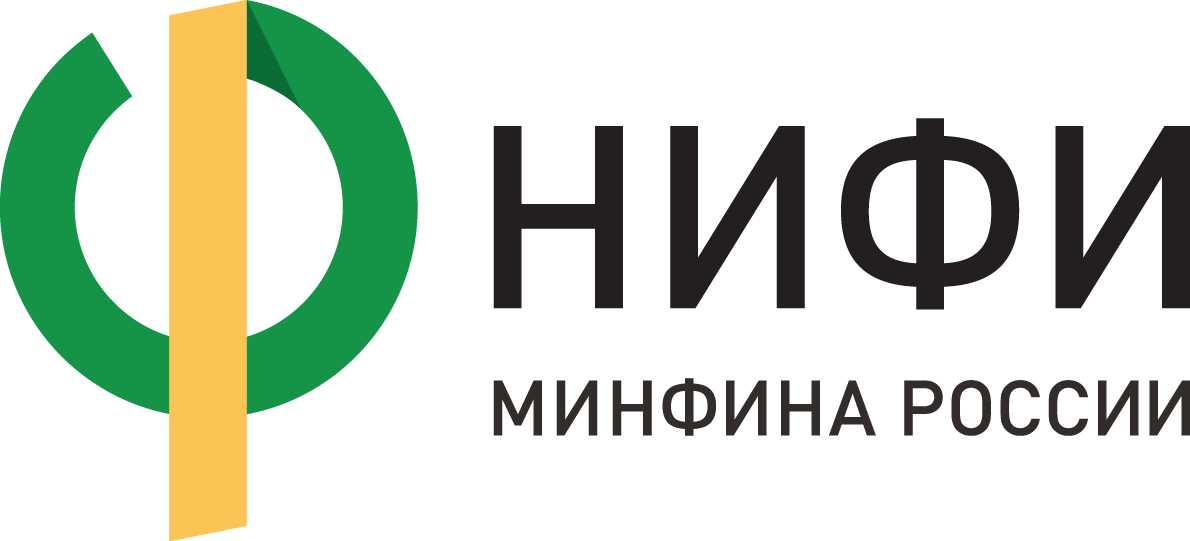 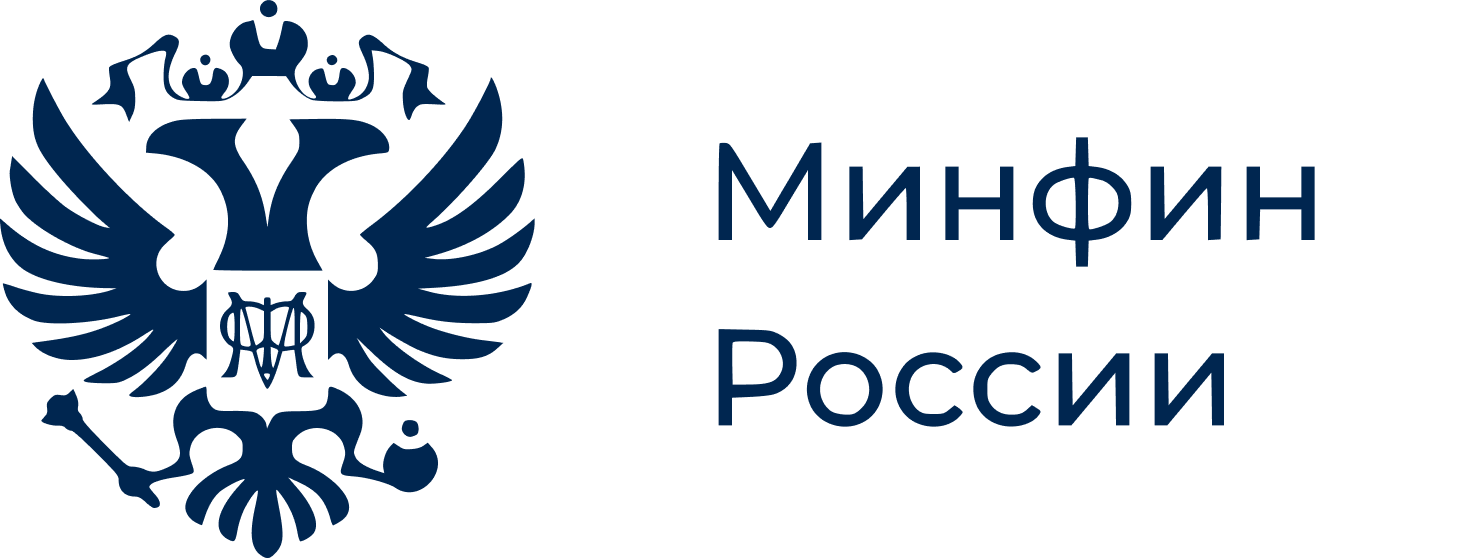 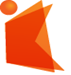 ГАУ КО 
«Колледж предпринимательства»
Цикл внеурочных мероприятий по финансовой грамотности
«Правила личной финансовой безопасности»
участники представили индивидуальный проект
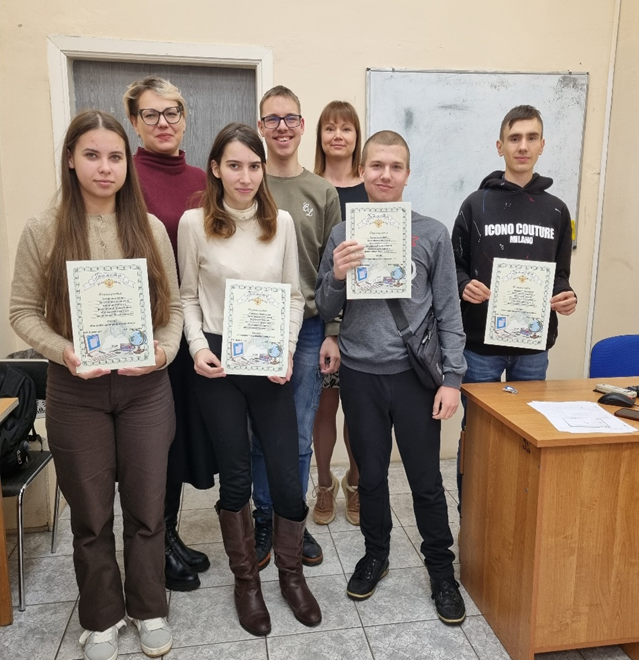 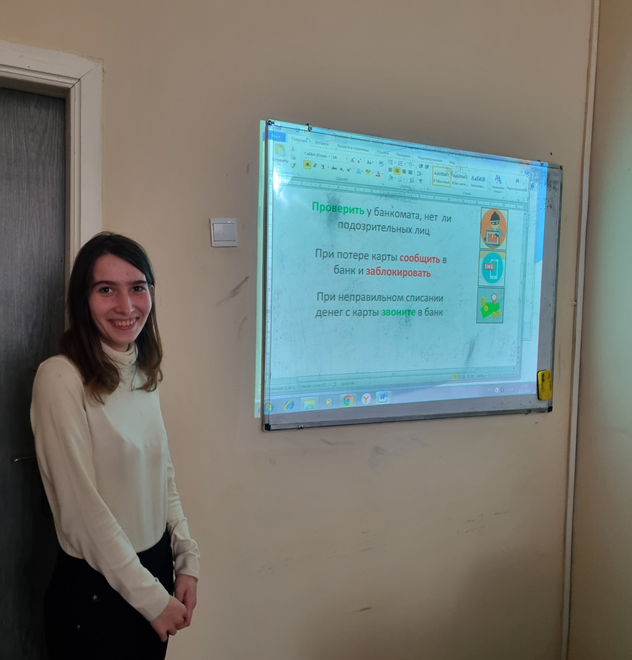 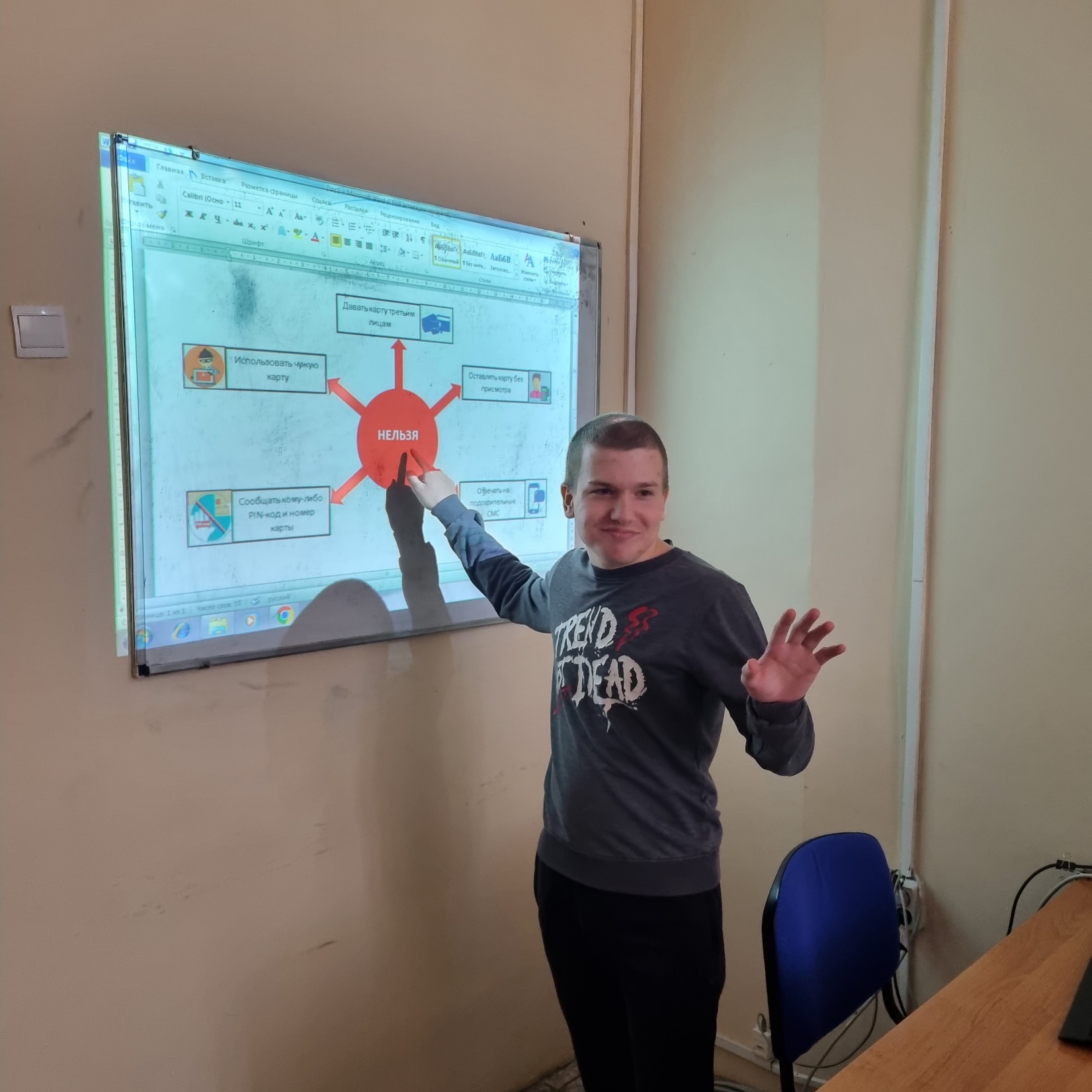 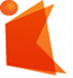 ГАУ КО «Колледж 
предпринимательства»
Банковские карты и
 финансовая безопасность
ИННОВАЦИИ
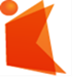 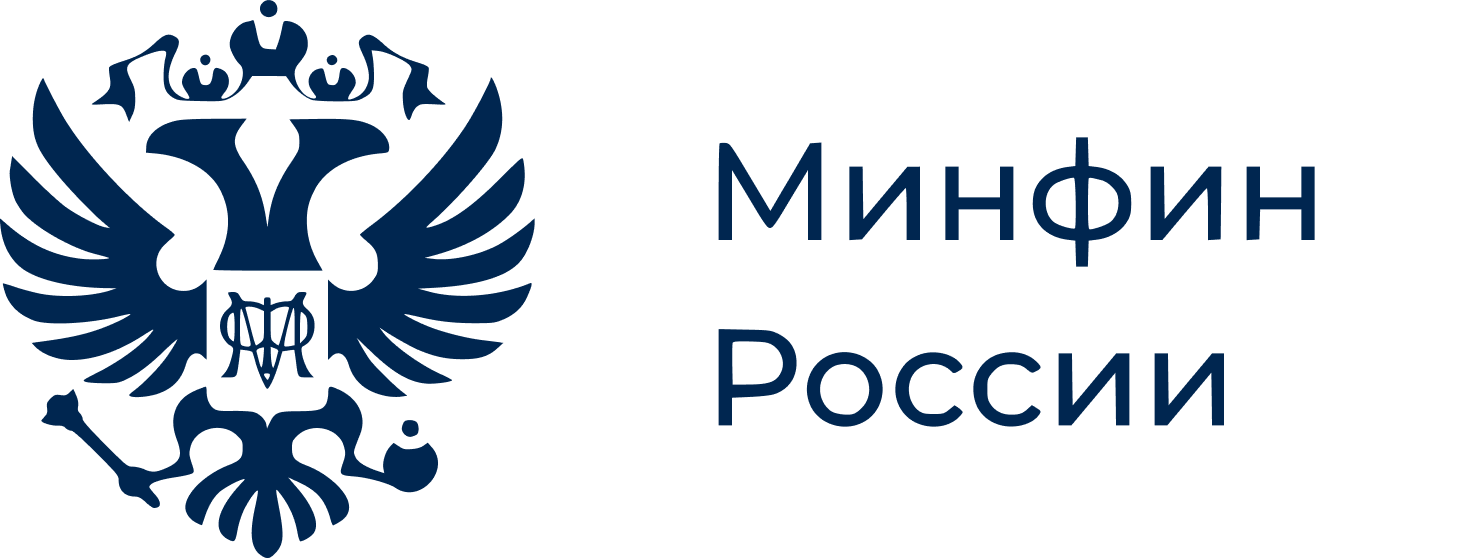 ГАУ КО 
«Колледж предпринимательства»
ЯРКИЕ МОМЕНТЫ
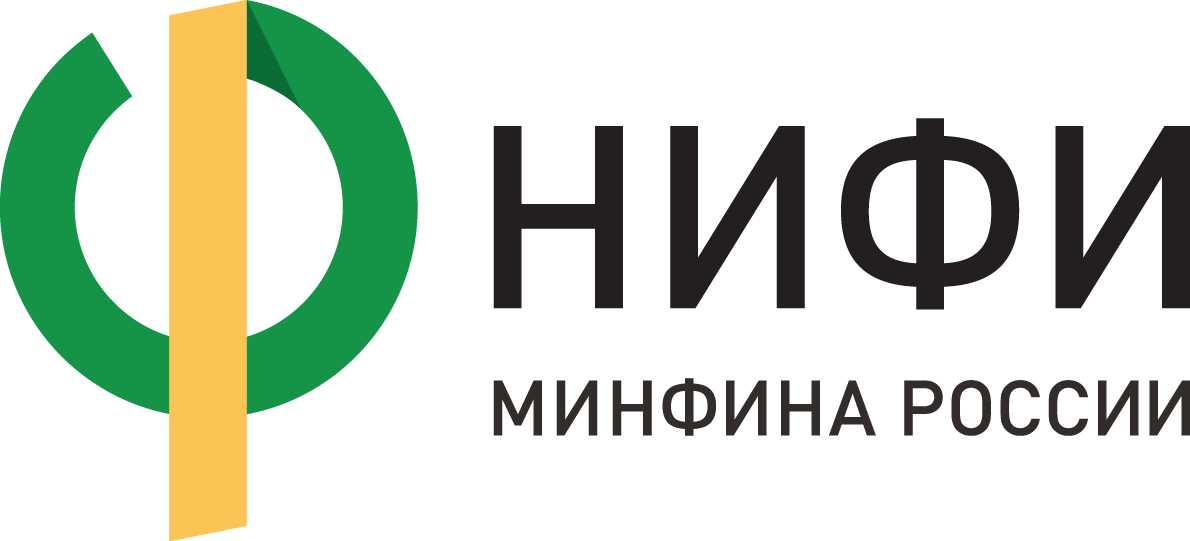